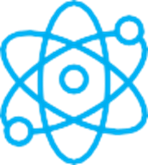 F I Z I K A
6- sinf
MAVZU: O‘TILGAN MAVZULAR
 BO‘YICHA  TAKRORLASH
TAKRORLASH
Zichlik
Tezlik
Hajm
km/h
km/min
m/s
cm/s
TAKRORLASH
Zichlik
Tezlik
km/h
Hajm
km/min
m/s
cm/s
MUSTAHKAMLASH
1- savol: Temirdan va cho‘yandan yasalgan bir xil hajmli ikkita kublar berilgan. Ulardan qaysi birining massasi katta?
Cho‘yan –  temirning 
uglerod bilan hosil qilgan 
qotishmasi.
Temir
Cho‘yan
MUSTAHKAMLASH
Javob: Temirdan yasalgan kubning massasi katta bo‘ladi. Chunki temirning zichligi cho‘yanning zichligidan katta.
MUSTAHKAMLASH
MUSTAHKAMLASH
MUSTAHKAMLASH
Javob: Massasi o‘zgarmaydi, hajmi ortadi, zichligi kamayadi.
MUSTAHKAMLASH
MUSTAHKAMLASH
Formulasi:
Berilgan:
N = 50 ta
m = ?
Yechilishi:
400 kg
KRASSVORD
1
M
M
A
O
T
M
N
E
K
I
E
A
T
K
A
I
2
R
X
I
A
E
M
X
D
3
U
B
N
4
A
R
A
Q
U
N
M
T
A
I
N
O
D
D
5
Y
I
O‘
I
Ch
K
Sh
6
K
E
R
V
O
T
K
7
A
S
S
A
A
M
8
Mustaqil bajarish uchun topshiriqlar:
KRASSVORD
1
M
E
2
X
3
4
A
N
5
I
6
K
7
A
8